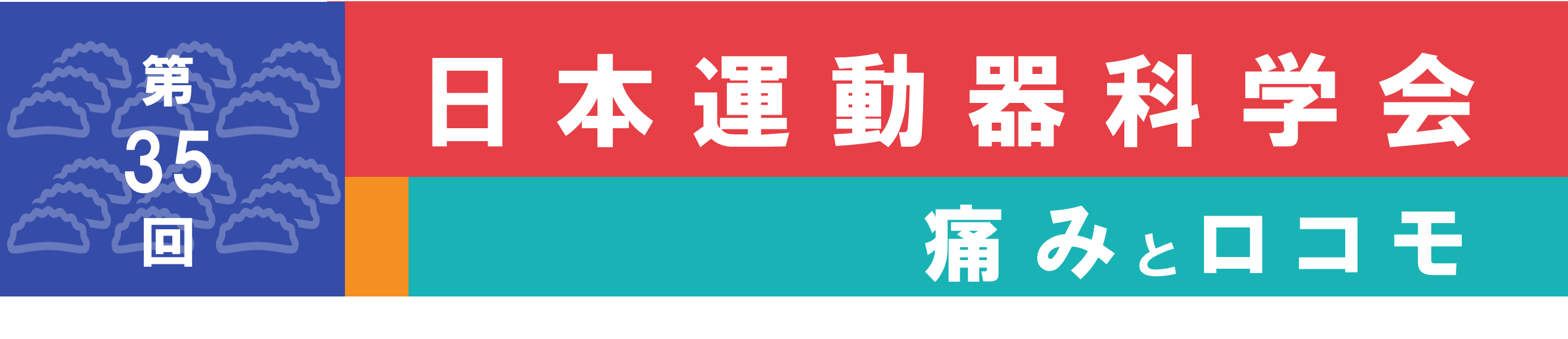 The 33rd Japanese Society for Musculoskeletal Medicine
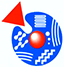 様式2-A　　学術講演　発表時、申告すべきCOI 状態がないとき。



第35回日本運動器科学会
筆頭発表者のCOI 開示

筆頭発表者氏名：○○　○○


演題発表に関連し、開示すべきCOI 関係にある企業等はありません
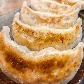 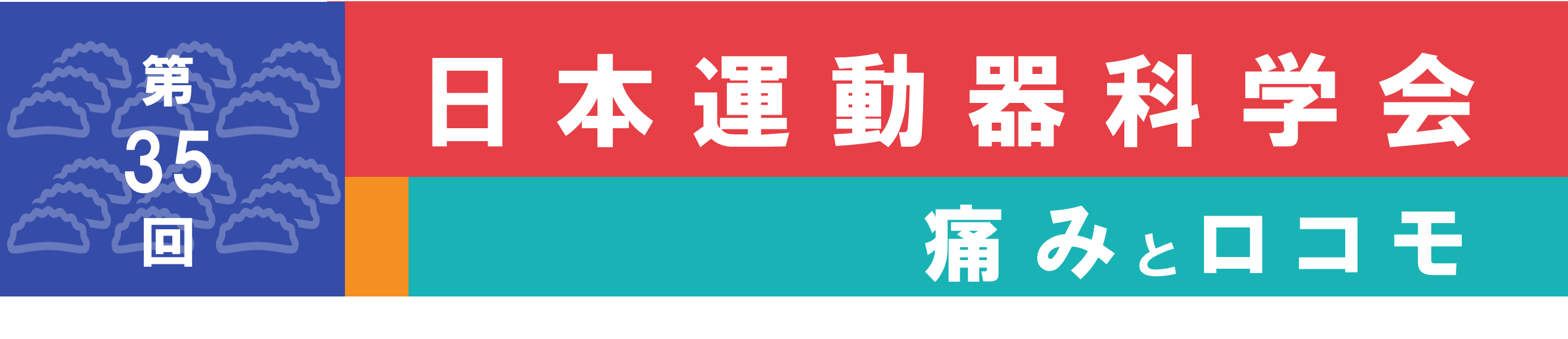 The 33rd Japanese Society for Musculoskeletal Medicine
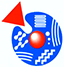 様式2-B　　学術講演会口演・ポスター発表時、申告すべきCOI 状態があるとき。

第35回日本運動器科学会
筆頭発表者のCOI 開示

筆頭発表者氏名：○○　○○

	演題発表に関連し、開示すべきCOI 関係にある企業等として、
受託研究・共同研究費：○○製薬
奨学寄附金：○○製薬
寄付講座所属：あり（○○精機）
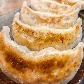